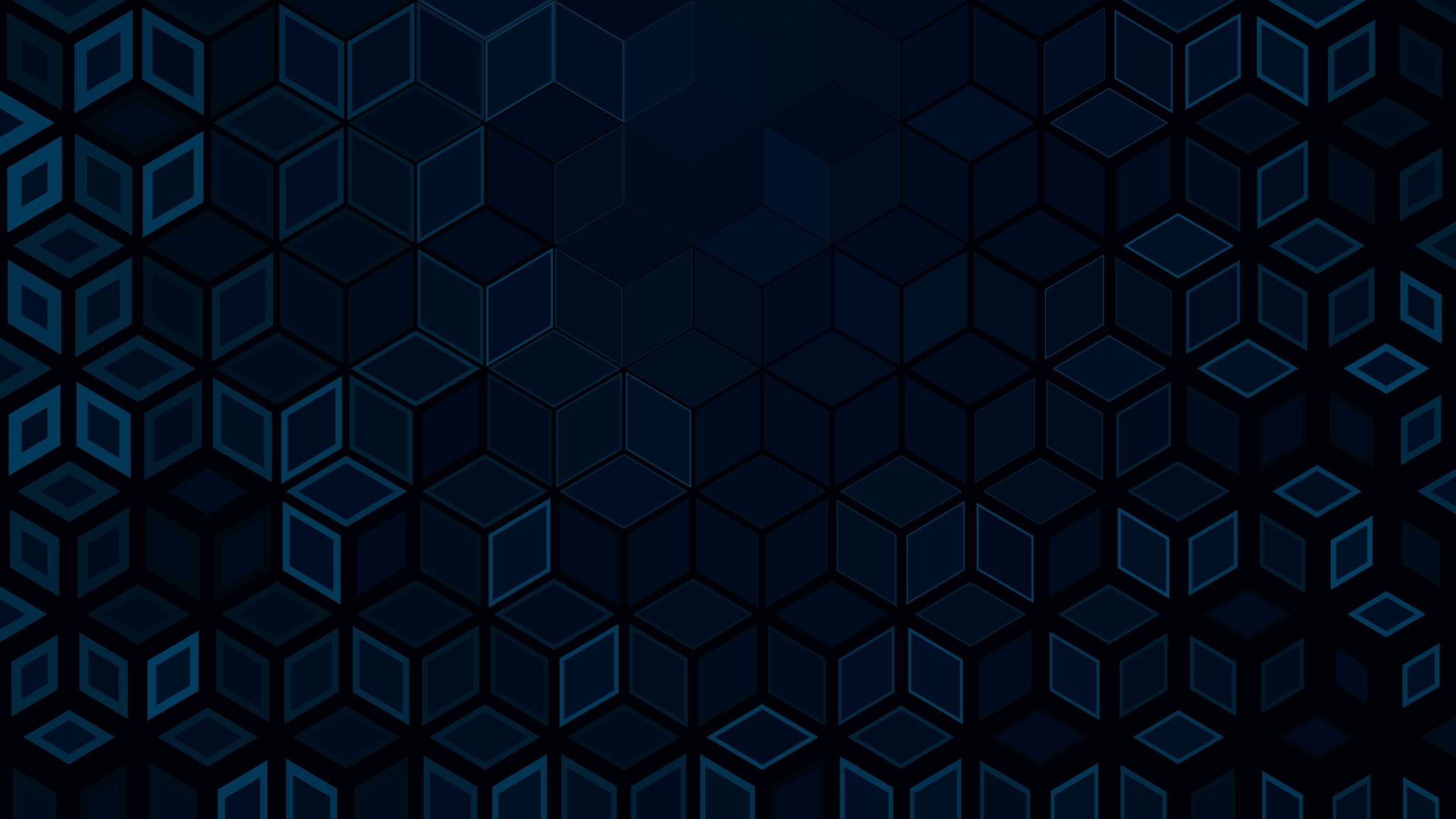 Juan Rivano
De Hegel a Marx (1962) Ejemplo de un modo de aproximación a la filosofía
El lenguaje
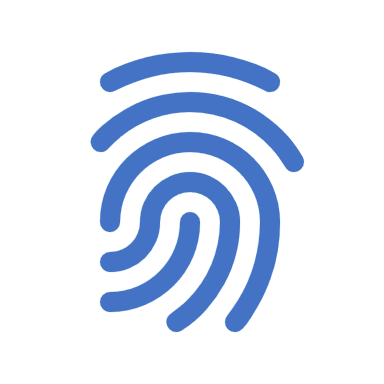 Prefacio:

“Esta urgencia explica también el carácter polémico y a ratos incisivo que he dado a mis argumentos.”


“He tratado de argumentar sin mucho respeto de la esgrima y estilo académicos y ateniéndome solamente a la exigencia de un vivo contacto con los criterios dialécticos de quienes (no sé hasta qué punto de mal grado) son mis maestros. Con todo, no he podido evitar el empleo del lenguaje filosófico. La experiencia mucho me ha enseñado sobre las dificultades que de ver si valía la pena tanta literatura.”
El entendimiento
El entendimiento
Las cosas, para esta actitud, siguen siendo las perlas de la realidad, o la realidad sigue siendo ofrecida en perlas; en este grado suyo, la realidad no se hace, no es todavía una actividad, sino que está en un escaparate para ser contemplada.

El entendimiento tiene unas ideas sobre el humanismo que nos pintan la vida como un cuento de niños. El hombre es un diamante espiritual envuelto en los atavíos dispares del loco azar; y así va y viene entre alternativas arbitrarias ajenas a su dignidad. Este se encallece las manos trabajando; aquél, el corazón acumulando riquezas; sin embargo, son semejantes y conservan allá en lo profundo el alma humana que los aproxima hasta la identidad.
El entendimiento
El entendimiento tiene también su brazo secular. La orden de los caballeros del entendimiento está formada, en su nivel más alto, por los positivistas de nuestro tiempo. Y hasta sus Quijotes tiene esta ralea. Se trata de analistas y algebristas que han bregado de firme para limpiar los campos de la lógica de cuanto hereje, nigromante, trasgo o dragón emponzoña sus recintos sagrados. Han declarado guerra encarnizada a todas las alimañas del espíritu y proclaman que debemos condenar supersticiones como las del absoluto y la verdad, y que debemos repudiar asimismo las nefastas promiscuidades psicológicas. ‘Los filósofos’, nos dicen, ‘han dado tregua fatal a la superchería. Ninguno hay en la historia de la filosofía que no tenga sus puntas de brujo. Hay que eliminar las impurezas que ofenden a la majestad de la ciencia y poner de una vez para siempre los fundamentos del alcázar de cristal a que tiene legítimo derecho el pensamiento.

El entendimiento es también la inercia y así la falsificación del amor, es el amor al modo de Narciso.
La razón
La razón
Queremos mostrar las expresiones prácticas de un modo de pensamiento que llamamos —con Hegel— entendimiento. Para llegar a esto podemos dejarnos guiar aquí por tres pensadores que han descorrido un gran velo de falsedad: Hegel, Feuerbach y Marx.

La ventaja de Marx es la ventaja de la dialéctica; el método dialéctico es la realidad misma de la cosa.

El hombre que acepta el trabajo de otro para sí es enemigo de su destino; y el que trabaja para otro se ha disuelto en la abstracción de la naturaleza pura. De allí la otra frase metafórica “el obrero deja sus pulmones y su sangre en la fábrica” frase que señala precisamente la transformación del hombre en naturaleza para hacer posible el idealismo paradisíaco de otros hombres. Vemos pues de esta manera cómo la sabiduría popular es dialéctica de los mejores quilates.